Типичные ошибки налогоплательщика при проведении у него ВНП
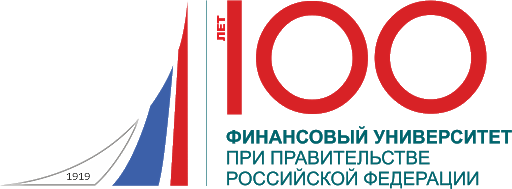 Виталий Крицкий, советник государственной гражданской службы РФ 3 класса
2
Отказ в доступе на территорию проверяемого лица, отказ в осмотре
Основания для доступа
Документы, необходимые для доступа
Последствия отказа в доступе
Составление акта о противодействии (п.3 ст.91 НК РФ)
Применение расчетного метода (пп.7 п.1 ст.31 НК РФ, п.3 ст.91 НК РФ, определение ВС РФ от 11.03.2021 № 304-ЭС21-820)
Приостановление течения срока давности привлечения к ответственности (п.1.1 ст.113 НК РФ)
Наложения штрафа в соответствии со ст.19.7.6 КоАП РФ
3
Ошибки при допросе свидетелей
Инспекторы могут допросить любого сотрудника компании, ее контрагентов или иных лиц, которым что-либо известно о сделке.

  Во время приостановки проверки тоже могут провести допрос, но не на территории компании (письма ФНС от 21.11.2013 №ЕД-3-2/4395@, постановление 11-го ААС от 11.02.2017 № 11АП-18895/2016). К примеру, на улице (определение Верховного суда от 03.02.2015 №309-КГ14-2191).

  Вам могут задавать любые вопросы, а не только те, что рекомендовала налоговикам ФНС (письмо от 13.07.2017 № ЕД-4-2/13650@).

  Круг участвующих на допросе инспекторов не ограничен (постановление Арбитражного суда Северо-Западного округа от 30.07.2020 № Ф07-7553/2020).

  Показания свидетелей инспекторы могут использовать в качестве доказательств, даже если опросили их после окончания проверки (постановление Арбитражного суда Северо-Кавказского от округа 14.06.2020 №А32-26020/2019).

Допрос на улице законен (п. 4ст. 90 НК, письмо Минфина от18.10.2019 №03-02-08/80594,определение ВС от 03.02.2015 №309-КГ14-2191).
4
Непредставление документов по требованиям
Срок ответа на требование во время проверки - 10 рабочих дней.
При встречной проверке: 
5  рабочих дней, если документы запросили в связи с проверкой контрагента;
10  рабочих дней, если документы требуют по конкретной сделке вне рамок проверок (п. 5 ст. 93.1 НК).

Сообщайте инспекции, если не можете представить документы в срок (определение Верховного суда от 12.01.2021 № 306-ЭС20-21310).
Будьте готовы заплатить штраф, если во время проверки не выполнили требование инспекторов. Штраф -  200 руб. за каждый непредставленный документ (ст. 126 НК). Если не передали документы при встречной проверке, штраф – 10 тыс. руб., если в требовании ссылка на п. 1 ст. 93.1, и 200 руб. за каждый непредставленный документ, если ссылка на п.2 ст. 93.1 НК
5
Типичные ошибки при выемка документов и предметов
В ходе выездной проверки сотрудники ИФНС имеют право изъять, в том числе документы взаимозависимой с проверяемой фирмой компании. Информация ФНС; Определение ВС от 13.06.2019 № 305-ЭС19-7994
Ночное подписание протокола о выемке документов не делает саму выемку незаконной. По правилам, при налоговых проверках запрещено производить выемку (изъятие) документов в ночное время (с 22 до 6 часов). Однако это не значит, что закончить протоколирование выемки сотрудники инспекции также обязаны до 22 часов Письмо Минфина от 05.10.2017 № 03-02-08/64830

Оригиналы документов могут быть изъяты, если для проведения мероприятий налогового контроля недостаточно копий документов проверяемого лица, например для проведения экспертизы (Определение ВС РФ от 26.09.2016 №305-КГ16-11358)

Препятствование проведению осмотра и выемки может повлечь за собой привлечение к административной ответственности по ст.19.7.6 и 19.4.1 КоАП РФ.
Понятые могут не расписываться в описи документов (дело №А40-208999/15).
В тоже время стоит помнить, что должностные лица в случае невозможности составления детальной описи на месте могут упаковать изымаемые документы и предметы в присутствии понятых и налогоплательщика способом, исключающим несанкционированный доступ к ним, и составить опись в помещении налогового органа в присутствии проверяемого лица в иное время, о чем его должны уведомить (дело №А40-27170/2016).

Налоговый орган может составить «усеченный» вариант описи, без детального указания каждого конкретного изымаемого документа и такой вариант также будет соответствовать положениям НК РФ (дело №А40-141659/2014).
Компьютеры, ноутбуки, серверы, записные книжки сотрудников также являются предметами, которые подлежат выемке, проводимой налоговыми органами (дело№А40-98029/2016).
6
Привлечение специалиста и эксперта
Эксперт формирует доказательственную базу. В отличие от него специалист не проводит исследования и не дает заключений, а лишь содействует проведению налогового контроля. Следовательно, если налоговый орган выносит решение о привлечении специалиста в соответствии со  ст. 96 НК РФ, а привлеченное лицо составляет заключение, в котором содержатся обоснованные ответы на поставленные вопросы, такое действие налогового органа следует рассматривать как привлечение эксперта и нарушение порядка проведения экспертизы.
• Указанные вывод отражены в судебной практике (Решение Арбитражного суда г. Москвы от 21.09.2011 года по делу №А40-65585/11-129-280, Определение ВАС РФ от 13.07.2012 года №ВАС-8625/12).
•Между специалистом (привлекаемым в порядке ст. 96НК РФ) и экспертом (процедура привлечения которого определена ст. 95НК РФ) имеется существенное различие. Как подчеркнул Девятый арбитражный апелляционный суд в Постановлении от 08.12.2011 года № 09АП-31311/2011-АК, специалист не проводит исследований и не дает заключений -его функция заключается лишь в содействии осуществлению мероприятий налогового контроля. Поэтому его мнение, в отличие от заключения эксперта, не имеет доказательственного значения. Соответственно, заключение специалиста не может быть признано допустимым доказательством  по данному делу (Постановление ФАС МО от 23.03.2012 года № А40-65585/11-129-280, Определение ВАС РФ от 13.07.2012 года № ВАС-8625/12 указанное решение оставлено в силе, Постановление 10 ААС от 28.02.2014 года №А41-26943/13, от 06.02.2014 года №А41-26955/13, Постановление 9 ААС от 02.09.2013 года по делу №09 АП-24678/2013, Постановление 14 ААС от 06.08.2014 года, Постановление АС СЗО от 27.11.2015 года по делу №А52-4000/2014).
•Из Постановления 20 ААС от 02.03.2016 года по делу №20АП-472/2016 следует, что если привлечение специалиста имело своей целью не выполнение специалистами указанной организации специальных действий, выходящих за пределы возможностей должностных лиц инспекции, проводивших налоговую проверку, а получение разъяснений  вопросов, требующих особого познание, то в этом случае должен привлекаться эксперт. В силу абзаца 2 пункта 1 статьи 95НК РФ в случае необходимости получения разъяснений возникающих вопросов,
эксперт имеет право провести экспертизу по копиям документов, если сочтет их достаточными (п.10 Постановления Пленума ВАС РФ от 20.12.2006 №66, Постановление Пятнадцатого арбитражного апелляционного суда от 15.11.2014 №15АП-13615/2014, Постановление ФАС МО от 05.08.2014 по делу №А40-11794/2013)
7
Инвентаризация имущества
Основания для проведения инвентаризации
Порядок проведения инвентаризации
Обеспечение грузчиками, тех.средствами, весами
Итоги проведения инвентаризации
Ограничения на период проведения инвентаризации
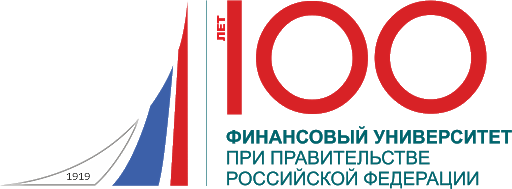 Спасибо за внимание!